ALGEBRA
8- sinf
Mavzu: Bir noma’lumli
tengsizliklar va tengsizliklar sistemasi
BIR NOMA’LUMLI TENGSIZLIKLAR
f(x)>g(x), f(x)<g(x) yoki f(x) ≥g(x), f(x)≤ g(x)

       
        qat’iy                     noqat’iy
Sonli oraliqlar
interval                 a<x<b         (a;b)


kesma                    a≤x≤b         [a;b]


yariminterval         a≤x<b       [a;b)


 yariminterval        a<x≤b      (a;b]
//////////////////
b
а
//////////////////
а
b
///////////////////
а
b
///////////////////
а
b
[Speaker Notes: Можно использовать для объяснения как нового материала, так и для повторения на последующих уроках, используя интерактивную доску или просто устный опрос.]
Sonli oraliqlar
ochiq nur     x > a   (a;+∞)

 nur             x ≥ a   [a; +∞)

ochiq nur     x < b   (-∞;b)


 nur             x ≤ b  (-∞;b]
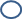 ////////////////////////////
а
////////////////////////////
а
/////////////////////////////
b
//////////////////////////////
b
[Speaker Notes: Можно использовать для объяснения как нового материала, так и для повторения на последующих уроках, используя интерактивную доску или просто устный опрос.]
Sonli oraliqlarga mos tengsizlikni toping.
1
1
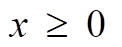 2
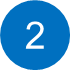 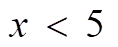 3
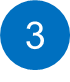 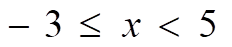 4
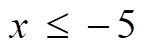 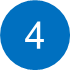 х
-22
№556. Tengsizlikni yeching:
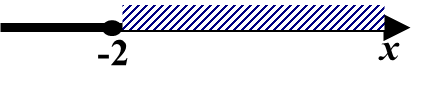 Tengsizlikni yeching.
Javob:
-0,5
х
[Speaker Notes: Все действия на слайде – последовательно щелчком мышки.]
Tengsizlikni yeching, uning yechimlari to‘plamini son o‘qida va sonli oraliqda tasvirlang.
х
10
х
-4
х
3
[Speaker Notes: Используем триггер, что позволяет учащимся определить последовательность решения примеров. Нажмите на голубой прямоугольник – появится соответствующий правильный ответ.]
Javob:
Qo‘sh tengsizlikni yechamiz
:2
х
7
13
[Speaker Notes: Все действия на слайде – последовательно щелчком мышки.]
Javob:
Tengsizliklar sistemasini yeching:
х
3,5
6
[Speaker Notes: Все действия на слайде – последовательно щелчком мышки.]
Mustahkamlash uchun topshiriq:
№ 556
1
221-sahifa
№ 557
2
№ 559
3